نستنتج أن
-11
0
1
2
3
4
5
6
7
8
9
10
11
12
13
14
15
-14
-13
-12
-10
-9
-8
-7
-6
-5
-4
-3
-2
-1
-15
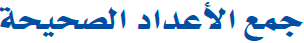 حاصل جمع عددين موجبين
اجمع :  ( + 5 ) + ( + 7 ) =
+ 12
اجمع :  ( + 6 ) + ( + 8 ) =
+ 14
اجمع :  ( + 3 ) + ( + 12 ) =
+ 15
عند جمع عددين موجبين نتبع الآتي :
1-) نأخذ نفس الاشارة
2-) نجمع العددين
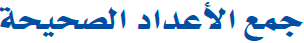 أوجد حاصل الجمع فيما يأتي :
( + 2 ) + ( + 4 ) =
+ 6
( + 8 ) + ( + 1 ) =
+ 9
( + 7 ) + ( + 6 ) =
+ 13
( + 5 ) + ( + 10 ) =
+ 15
( + 11 ) + ( + 7 ) =
+ 18
( + 20 ) + ( + 17 ) =
+ 37
( + 28 ) + ( + 47 ) =
+ 75
نستنتج أن
-11
0
1
2
3
4
5
6
7
8
9
10
11
12
13
14
15
-14
-13
-12
-10
-9
-8
-7
-6
-5
-4
-3
-2
-1
-15
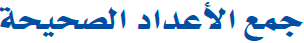 حاصل جمع عددين سالبين
اجمع :  ( - 5 ) + ( - 7 ) =
- 12
اجمع :  ( - 6 ) + ( - 8 ) =
- 14
اجمع :  ( - 3 ) + ( - 12 ) =
- 15
عند جمع عددين سالبين نتبع الآتي :
1-) نأخذ نفس الاشارة
2-) نجمع العددين
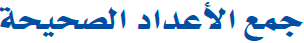 أوجد حاصل الجمع فيما يأتي :
( - 2 ) + ( - 4 ) =
- 6
( - 8 ) + ( - 1 ) =
- 9
( - 7 ) + ( - 6 ) =
- 13
( - 5 ) + ( - 10 ) =
- 15
( - 11 ) + ( - 7 ) =
- 18
( - 20 ) + ( - 17 ) =
- 37
( - 28 ) + ( - 47 ) =
- 75
نستنتج أن
-11
0
1
2
3
4
5
6
7
8
9
10
11
12
13
14
15
-14
-13
-12
-10
-9
-8
-7
-6
-5
-4
-3
-2
-1
-15
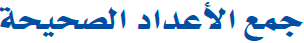 حاصل جمع عددين مختلفين في الاشارة
اجمع :  ( + 5 ) + ( - 7 ) =
- 2
اجمع :  ( - 6 ) + ( + 8 ) =
+ 2
اجمع :  ( + 3 ) + ( - 12 ) =
- 9
عند جمع عددين مختلفين في الاشارة نتبع الآتي :
1-) نأخذ اشارة العدد الأكبر بالقيمة المطلقة
2-) نطرح العددين
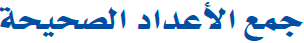 أوجد حاصل الجمع فيما يأتي :
( + 2 ) + ( - 4 ) =
- 2
( - 8 ) + ( + 1 ) =
- 7
( + 7 ) + ( - 6 ) =
+ 1
( + 5 ) + ( - 10 ) =
- 5
( - 11 ) + ( + 7 ) =
- 4
( + 20 ) + ( - 17 ) =
+ 3
( + 28 ) + ( - 47 ) =
- 19
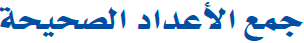 أوجد ناتج كل مما يأتي :
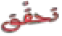 ــ 10 + ( ــ 4 ) =
ــ 5 + ( ــ 7 ) =
ــ 12
ــ 14
23 + 38 =
ــ 14 + ( ــ 16 ) =
ــ 30
61
ــ 15 + 19 =
6 + ( ــ 7 ) =
ــ 1
4
ــ 13 + 18 =
10 + ( ــ 12 ) =
ــ 2
5
( ــ 14 ) + ( ــ 6 ) + 6 =
ــ 14
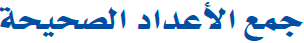 أوجد الناتج في كل مما يأتي :
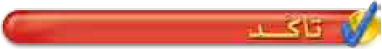 4 + 5 =
ــ 6 + ( ــ 8 ) =
ــ 14
9
ــ 15 + 8 =
ــ 3 + 10 =
ــ 7
7
ــ 17 + 20 + ( ــ 13 ) =
ــ 10
15 + 9 + ( ــ 9 ) =
15
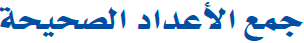 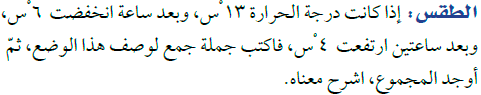 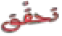 13 + ( ــ 6 ) + 4
الجملة
13 + 4 + ( ــ 6 )
إبدال
17 + ( ــ 6 )
جمع 13 + 4
11
الناتج
أي أن درجة الحرارة أصبحت 511 س
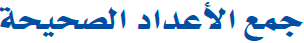 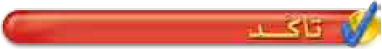 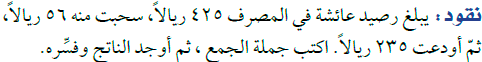 425 + ( ــ 56 ) + 235
الجملة
425 + 235 + ( ــ 56 )
إبدال
660 + ( ــ 56 )
جمع 425 + 235
604
الناتج
أي أن رصيد عائشة أصبح 604 ريالا